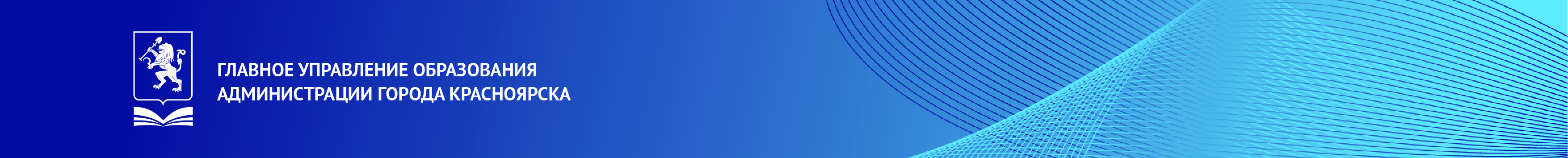 Красноярский стандарт качества образования: выбор и самоопределение
Дорожная карта реализации основных направлений развития муниципальной системы образования 
г. Красноярска
Совещание директоров образовательных учреждений 26.10.2017 г.
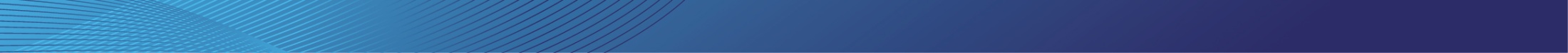 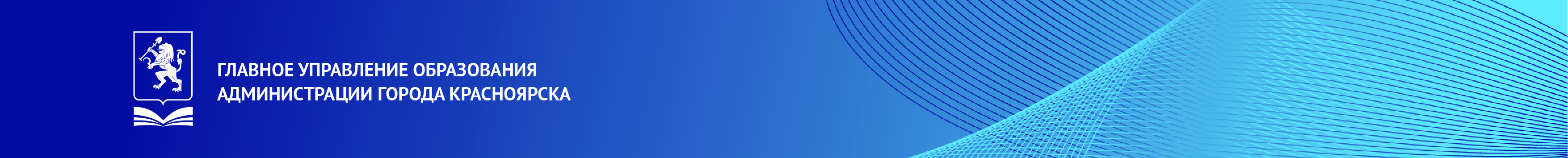 Задачи педагогической конференции (25 августа 2017)
Из образа Будущего – к пониманию Настоящего для нового шага развития!
Формула КЭД:
Образовательные результаты
Конкурентоспособность 
применяемых технологий обучения
Кадровое обеспечение
Эффективность 
использования инфраструктуры
Инфраструктурные изменения
Достоверность
образовательных результатов
Партнёрское взаимодействие
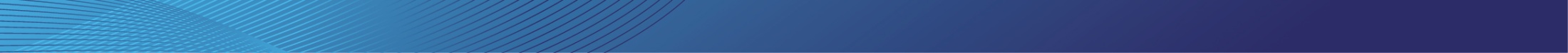 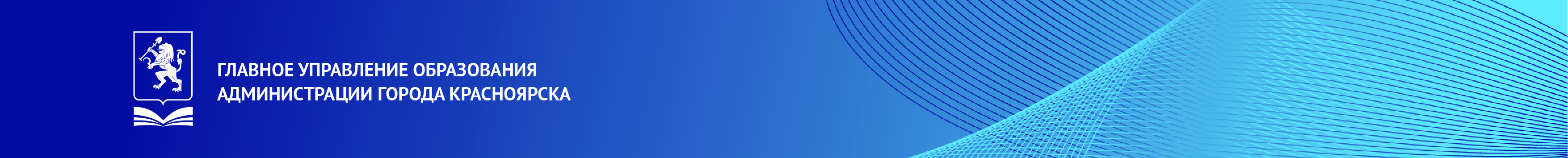 ОБРАЗОВАТЕЛЬНЫЕ РЕЗУЛЬТАТЫ
1.1. Построение образовательных переходов от ступени к ступени с учетом преемственности образовательных результатов, форм, методов и технологий педагогической деятельности и созданием условий адаптации ребёнка на каждой ступени образования
1.2. Разработка и внедрение систем оценки качества образования с выделением приоритетов в планируемых образовательных результатах, критериев их оценки, способов оценивания и предъявления, ключевых показателей процесса их формирования. 
1.3. Освоение и применение приёмов, методов, технологий, обеспечивающих включённость детей в образовательный процесс, с использованием формирующего оценивания для повышения качества образования, учитывая их индивидуальные особенности развития и здоровья
1.4. Совершенствование уклада жизнедеятельности образовательной организации для создания культурно-воспитывающей инициативной среды, предоставляющей возможности самоопределения, выбора, проб и самореализации детей.
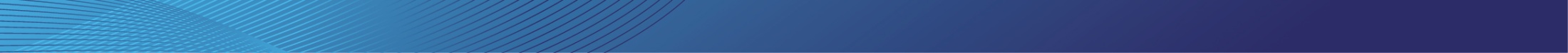 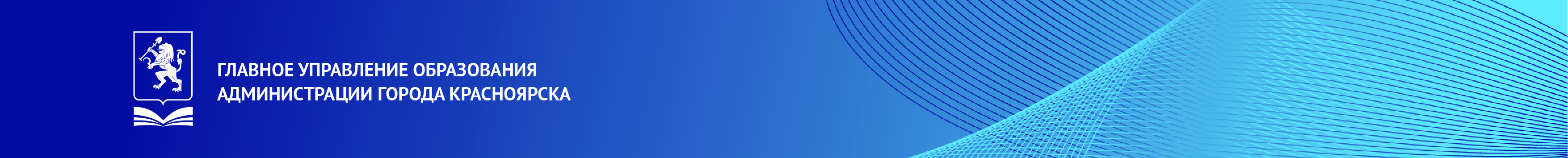 1.1. Построение образовательных переходов…
Постановка задачи
30.06
25.08
Методическое сопровождение творческих групп и инициативных ОУ
01.06
30.01
01.03
01.04
Анализ материалов ОУ и подготовка аналитической справки ГУО
Оформление методических рекомендаций  по организации переходов
Обучающие и рефлексивно-аналитические семинары по организации переходов
Предоставление материалов от ОУ по приоритетам формирования образовательных результатов
март
апрель
июнь
Введение вопросов о приоритетах:
при аттестации руководителей;
при проведении конкурсных процедур назначения.
Обсуждение рекомендаций на Совете директоров ОУ
Семинар ГУО по результатам материалов ОУ
Анализ степени решения задачи и оформление задач на 2018-2019 уч.год
Выработка решений по изменению деятельности ОУ с учётом их специфики
Оценка эффективности управленческих решений ОУ по результатам:- мониторинга отчисленных, систематически пропускающих занятия, должников;
- работы межведомственной комиссии при ГУО с КДН.
Поддержка руководителей ОУ через систему стимулирования.
30.06
25.08
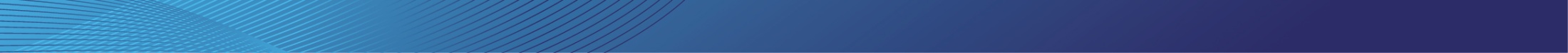 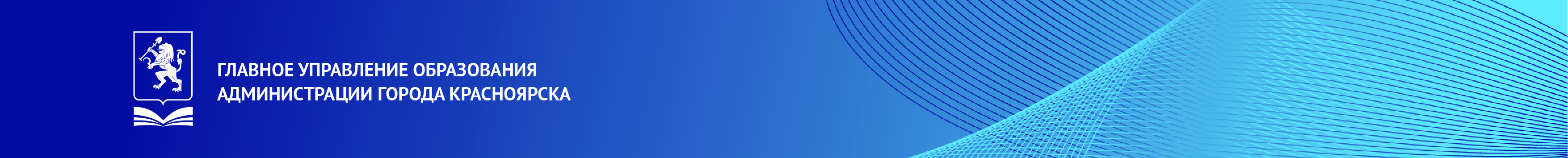 1.2. Внедрение систем оценки качества…
Постановка задачи
30.06
25.08
Методическое сопровождение творческих групп и инициативных ОУ
август
30.03
01.06
Предоставление материалов от ОУ по ВСОКО
Оформление методических рекомендаций по ВСОКО
Анализ материалов по ВСОКО ОУ и подготовка аналитической справки
Обсуждение рекомендаций на Совете директоров ОУ
01.06
Апробация модели ВСОКО начальной школы и оформление опыта СШ №46, СШ №137
август
июнь
июнь
Анализ степени решения задачи и оформление задач на 2018-2019 уч.год
Обсуждение модели ВСОКО на Совете директоров ОУ
Семинар ГУО по результатам материалов ОУ
Введение вопросов о ВСОКО:
при аттестации руководителей;
при проведении конкурсных процедур назначения.
30.06
25.08
Выработка управленческих решений по изменению деятельности ОУ на основе: - диагностических процедур ;
	- мониторинга соответствия процедур и образовательных результатов;
- анализа результатов самообследования.
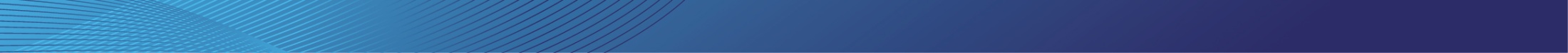 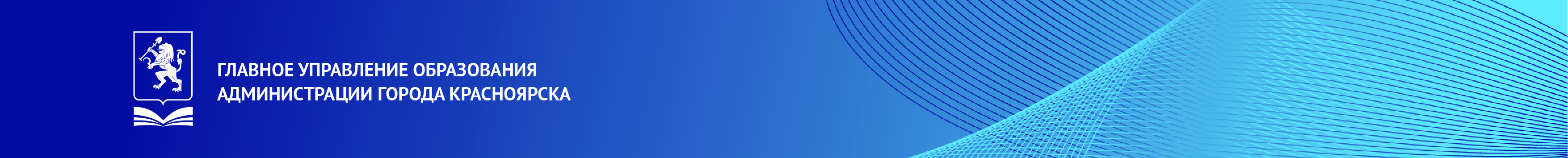 1.3. Освоение методов включённости…
Постановка задачи
30.06
01.06
25.08
Анализ деятельности методических объединений
Сопровождение деятельности методических объединений
01.02
01.06
Выявление технологий включённости и индивидуализации
Оформление заказа на повышение квалификации и профессиональное развитие
01.02
Выявление опыта ОУ
30.04
01.06
Анализ     материалов:
 - по включённости;
 - проф.развитию.
   Подготовка 
   аналитической 
   справки ГУО
Предоставление материалов от ОУ:
- по обеспечению включённости;
- по проф.развитию педагогов
июнь
Анализ степени решения задачи и оформление задач на 2018-2019 уч.год
30.06
25.08
• Поддержка ОУ, применяющих альтернативные  форматы обучения, в т.ч. практики инклюзивного образования, через систему стимулирования.
• Оценка эффективности управленческих решений ОУ (комиссия ГУО) и выработка предложений.
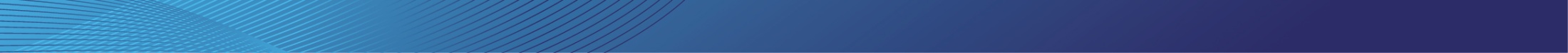 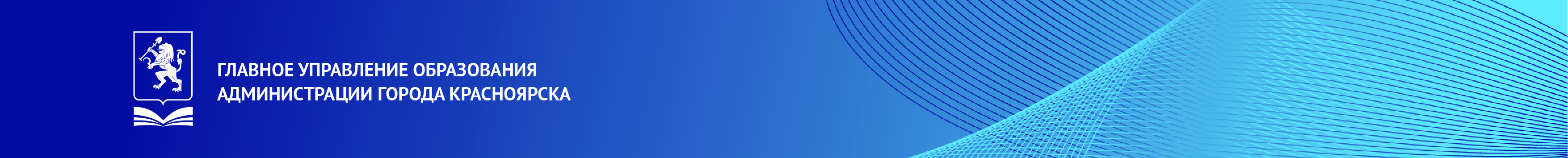 1.4. Совершенствование школьного уклада…
Постановка задачи
01.06
25.08
Анализ форм и способов формирования школьного уклада
01.06
Цикл семинаров с заместителями директоров по ВР
30.05
июнь
Предоставление материалов от ОУ о формировании корпоративной культуры
Подготовка справки
Анализ степени решения задачи и оформление задач на 2018-2019 уч.год
30.06
Предоставление отчёта от ОУ о мероприятиях, объединяющих педагогов, обучающихся, родителей
Введение вопросов о школьном укладе:
при аттестации руководителей;
при проведении конкурсных процедур назначения.
30.06
25.08
• Поддержка ОУ, реализующих проекты по формированию школьного уклада, через систему стимулирования.
• Оценка эффективности управленческих решений ОУ.
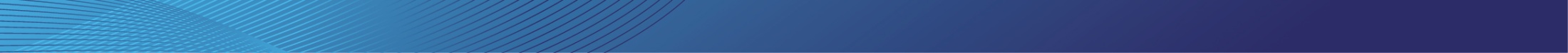 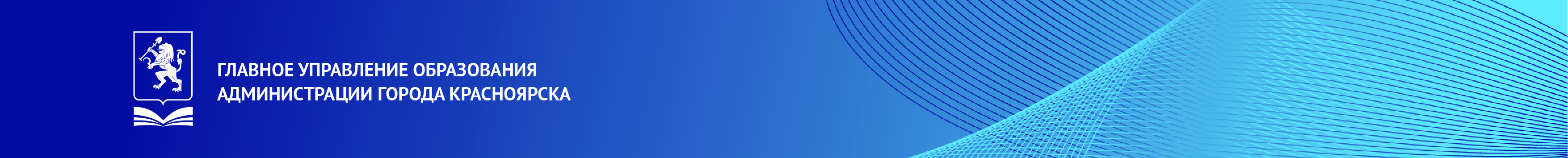 КАДРОВОЕ ОБЕСПЕЧЕНИЕ
2.1. Совершенствование методического арсенала, обеспечивающего индивидуализацию и включённость в образовательный процесс для реализации требований ФГОС общего образования
2.2. Выстраивание взаимодействий со структурами повышения квалификации с оформлением персонифицированного заказа на профессиональное развитие педагогических и управленческих кадров в аспекте образовательных технологий, в т.ч. связанных с использованием электронного образовательного ресурса. 
2.3. Формирование корпоративной культуры образовательных организаций и профессионального педагогического сообщества городской системы общего образования, в целом, на принципах сотрудничества и образовательного партнёрства.
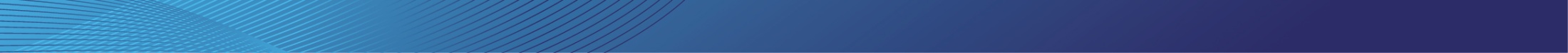 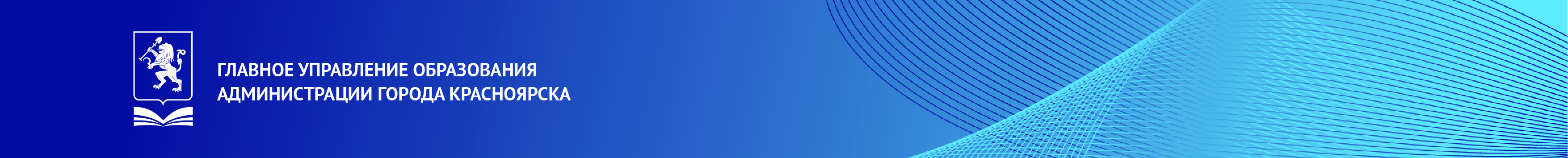 2.1. Совершенствование методического арсенала…
Постановка задачи
20.06
25.08
Сопровождение и анализ деятельности методических объединений.
Информационно-методическая поддержка инициатив и тиражирование опыта.
Семинары с заместителями директоров по УВР.
01.10
01.06
Школы «Молодого педагога», «Молодого завуча», «Завуча»
01.02
30.04
апрель
январь
Методическая неделя молодых педагогов
Конкурс «Педагогический дебют»
Конференция по инклюзивному образованию
01.11
30.03
июнь
Муниципальный этап конкурса «Учитель года – 2018»
Анализ степени решения задачи и оформление задач на 2018-2019 уч.год
Оценка эффективности деятельности КИМЦ по взаимодействию с ОУ на комиссии ГУО с Советом директоров
май
декабрь
Введение вопросов о методической деятельности:
при аттестации руководителей;
при проведении конкурсных процедур назначения.
30.06
25.08
Оценка эффективности управленческих решений ОУ
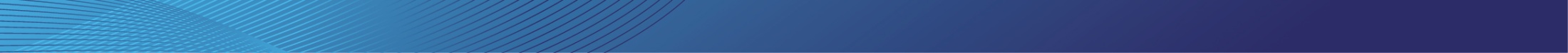 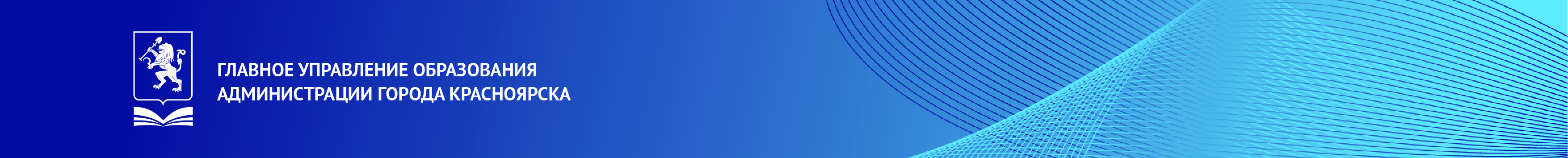 2.2. Выстраивание взаимодействий с СПК…
Организация профессионального развития педагогов и управленческих кадров: - оформление карты проблем и перечня актуальных задач;
- составление общего реестра потребностей.
Постановка задачи
01.06
25.08
Информационно-методические и
рефлексивно-аналитические семинары : 
- по реализации проф.стандарта педагогов;
- по национальной системе учительского роста.
30.05
01.10
30.11
30.03
Предоставление    от ОУ - перечня проблем и задач   проф.развития;             - необходимых программ  и  СПК.
20.12
30.04
Составление реестра программ повышения квалификации и выстраивание отношений с требуемыми структурами
май
июнь
Анализ степени решения задачи и оформление задач на 2018-2019 уч.год
Оценка эффективности решений директоров ОУ при оформлении заказа на повышение квалификации в соответствии с имеющимися проблемами (комиссия ГУО)
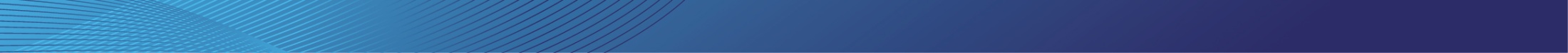 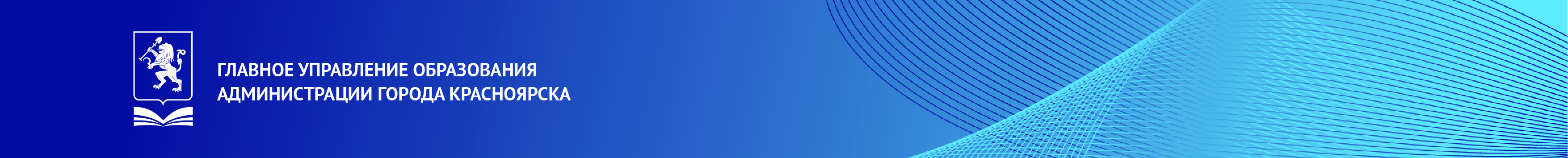 2.3. Формирование корпоративной культуры…
Постановка задачи
25.08
01.06
Анализ форм и способов формирования корпоративной культуры
01.11
01.05
Цикл семинаров
30.05
июнь
Предоставление материалов от ОУ: - о формировании элементов корпоративной культуры;
- о содержании и формах образовательного сотрудничества
Подготовка справки
Анализ степени решения задачи и оформление задач на 2018-2019 уч.год
События МСО:
• Августовская конференция	       • «День воспитателя» 
• Фестиваль молодых педагогов      • «День Учителя»
• Марафон педагогических идей     • Битва хоров
• Конкурс «Учитель года – 2018»     • Театральные гастроли
• Директорский капустник	       • Вернисаж талантов педагогов
30.06
Формирование резерва управленческих кадров через выявление содержательных позиций лидера.
30.12
Создание виртуальной площадки		Работа виртуальной площадки 
для амбициозных педагогов и их амбициозных идей.
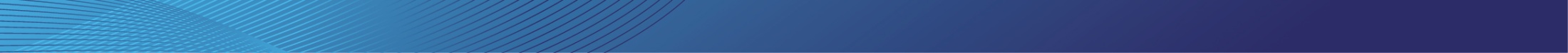 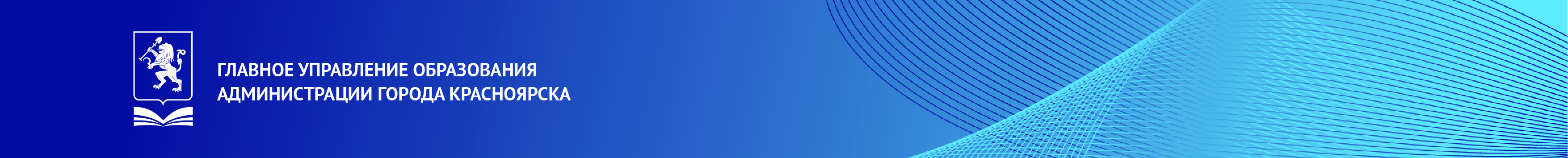 ИНФРАСТРУКТУРНЫЕ ИЗМЕНЕНИЯ
3.1. Реализация модели преобразования сети общеобразовательных учреждений города до 2020 года в соответствии со стратегическим планом социально-экономического развития Красноярска
3.2. Оформление проектной территории "Инфраструктура и образовательный дизайн", создание каталога инфраструктурных решений
3.3. Поиск и реализация моделей эффективного хозяйствования  и управления (аутсорсинг, организация питания, эффективное использование энергоресурсов).
3.4. Расширение образовательного ресурса через использование городских образовательных пространств: музеев, театров, стадионов, библиотек, технопарка «Кванториум», заповедника «Столбы».
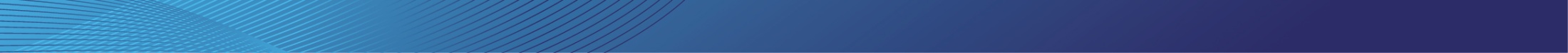 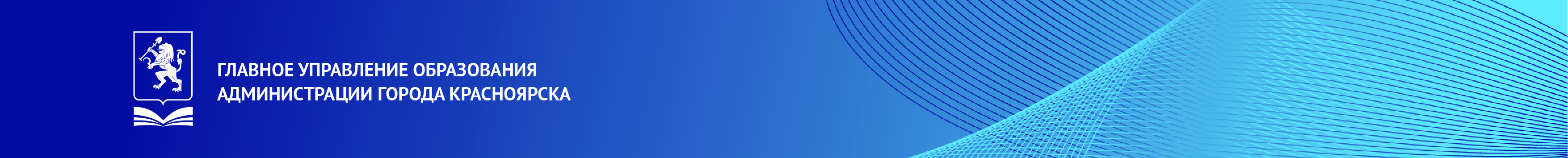 3.1. Реализация модели преобразования сети …
Постановка задачи
01.05
25.08
Семинары по разработке стратегии развития МСО
Реализация модели 
образовательных комплексов: 
• мкр.»Преображенский»;
• мкр. «Иннокентьевский»;
• мкр. «Покровский»
«Старшая базовая школа»: 
• Лицей №10,
• СШ №8 (выделение из комплекса СШ №80)
«Школа ступеней» 
• СШ №72 с присоединением СШ №84;
• Лицей №12 с присоединением СШ №№31,89
• СШ №90 с присоединением СШ №49
• Лицей №6 с присоединением СШ №135
• Лицея №9 с присоединением СШ №17
• СШ№32 с присоединением СШ №4
«Многопрофильная школа»
• СШ№153 с присоединением Гимназии №12+СШ№14
декабрь
август
Обсуждение на Общественном Совете ГУО эффективности образовательных комплексов
Оценка эффективности образовательных комплексов
февраль
август
май
Мониторинг предварительного комплектования
Принятие решений по обеспечению доступности образования
Рассмотрение и поддержка инициатив, предъявленных от ОУ (комиссия ГУО)
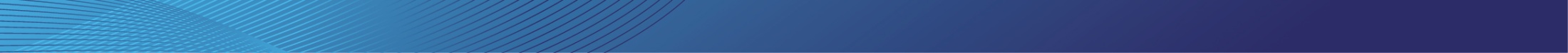 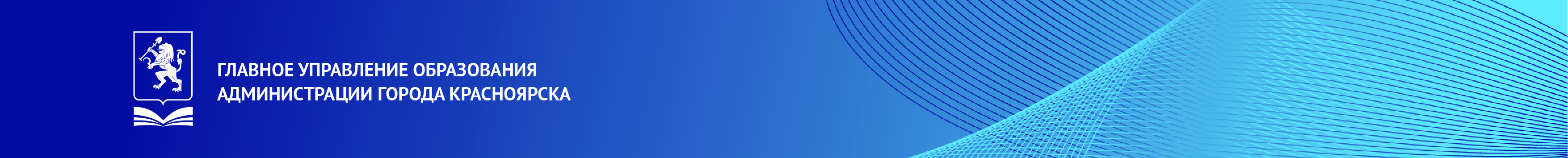 3.2. Оформление проектной территории…
Постановка задачи
25.08
30.06
Осуществление проектного управления
ноябрь 1 этап
февраль 2 этап
30.04
Фестиваль инфраструктурных решений
Подготовка и издание каталога инфраструктурных решений
июнь
Оценка эффективности инфраструктурных решений
Введение вопросов о проектном управлении:
при аттестации руководителей;
при проведении конкурсных процедур назначения.
30.06
25.08
• Оценка эффективности управленческих решений.
• Поддержка ОУ, реализующих проекты «Образовательный и инфраструктурный дизайн», через систему стимулирования
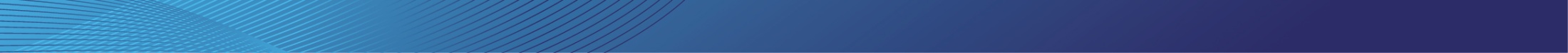 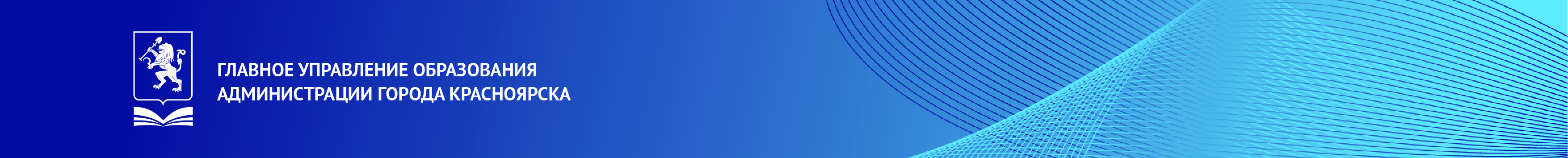 3.3. Реализация модели хозяйствования…
Постановка задачи
июнь
январь
25.08
Выработка решений по улучшению качества горячего питания
Введение «горячей линии» и установка ящиков для писем.
Оформление аналитического отчёта по результатам апробации
март
Обсуждение на Общественном Совете ГУО перехода ОУ всей МСО на аутсорсинг
Поддержка ОУ , реализующих модели эффективного хозяйствования (аутсорсинг, организация питания, потребление энергоресурсов) через систему стимулирования
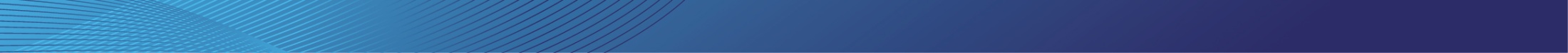 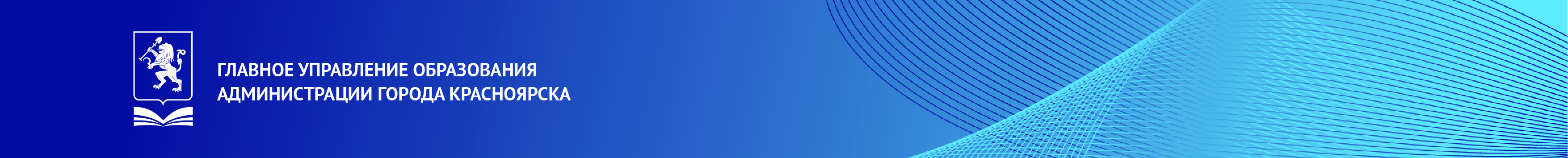 3.4. Расширение образовательного ресурса…
Постановка задачи
25.08
01.06
Мониторинг участия ОУ в олимпиадах НТИ, творческих конкурсах, ВСОШ
30.06
август
Предоставление материалов от ОУ по использованию ресурса городских организаций с указанием  достигнутых образовательных целей
Подготовка справки
Анализ степени решения задачи и оформление задач на 2018-2019 уч.год
30.06
Реализация межведомственных проектов и городских акций:
• 115 дней на «Столбах»    • Библиотека «Перезагрузка»
• АНО «Кванториум»          • Школьная лига «Роснано»
• Искусство – детям!	          • Доступный театр
• Мини-футбол – в школу!
Оценка результативности
30.06
25.08
Поддержка ОУ через систему стимулирования
29.08
30.11
Разработка и оформление межведомственного проекта «Образовательный полигон: «Столбы»: восточный вход»
Проведение учебных занятий и образовательных событий на Образовательном полигоне
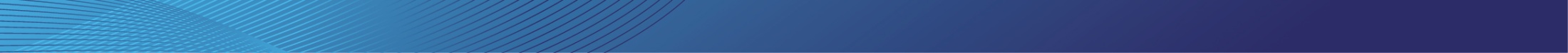 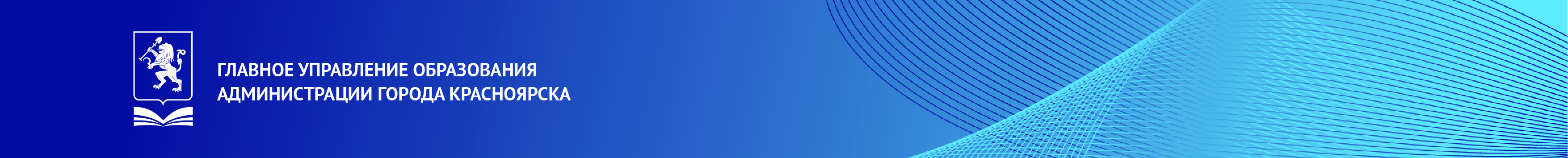 ОБРАЗОВАТЕЛЬНОЕ ПАРТНЁРСТВО
4.1. Способствовать появлению разных форм взаимодействия с общественностью и родителями для обеспечения открытости и совершенствования форм государственно-общественного управления
4.2. Совершенствование механизма партнерских отношений в части совместного планирования, выполнения договоренностей, в  обеспечении доступности образовательного ресурса
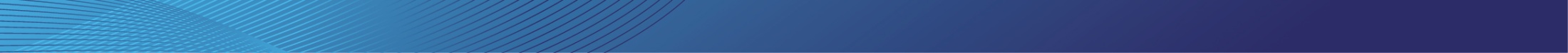 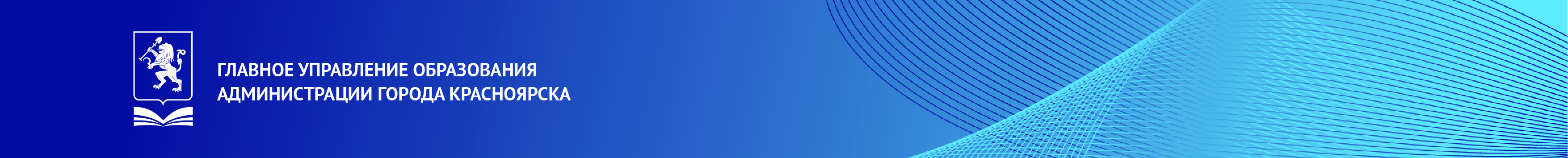 4.1. Совершенствование форм ГОУ…
Постановка задачи
30.05
25.08
Обновление системы мониторинга ОУ и МСО
30.06
август
Анализ материалов
Предоставление материалов от ОУ по продуктивным формам взаимодействия с родителями и общественностью, обеспечившим открытость и решение проблем ОУ
Анализ степени решения задачи и оформление задач на 2018-2019 уч.год
Введение вопросов о формах ГОУ:
при аттестации руководителей;
при проведении конкурсных процедур назначения.
август
25.08
• Мониторинг сайтов ОУ в соответствии с законодательством.
• Организация площадок взаимодействия общественных инспекций с различными структурами.
• Мониторинг исполнения плана мероприятий по улучшению качества образовательной деятельности по результатам НОК с участием Общественного Совета при ГУО.
• Оценка эффективности управленческих решений по результатам НОК ОД
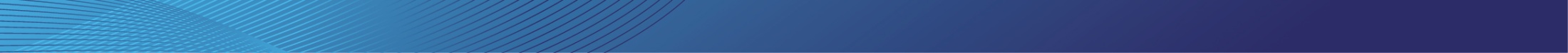 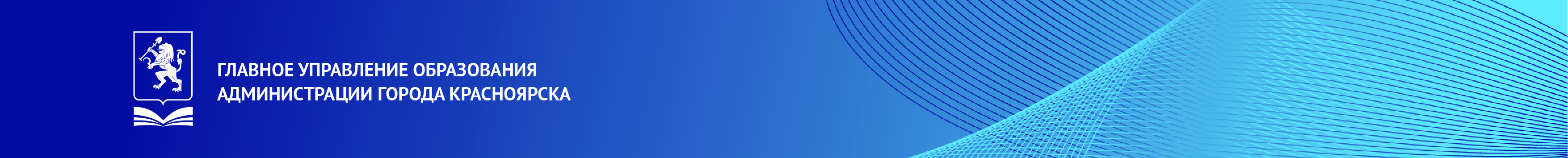 4.2. Совершенствование партнёрских отношений…
Постановка задачи
30.05
25.08
Обновление системы мониторинга ОУ и МСО
30.06
август
Анализ материалов
Предоставление материалов от ОУ по образовательному партнёрству с организациями социальной сферы, культуры, спорта
Анализ степени решения задачи и оформление задач на 2018-2019 уч.год
01.10
30.05
Лекторий «Информация. Проблема. Мысль»
06.10
ноябрь
февраль
Фестиваль по взаимодействию с родителями
Гражданский форум «Город и дети»
Конференция по преемственности ДО и НОО
• Участие в работе межведомственной группы по созданию площадки «Биржа бизнес-проектов».
• Поддержка директоров ОУ-участников площадки через систему стимулирования.
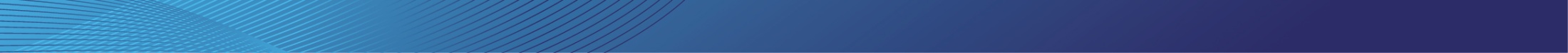 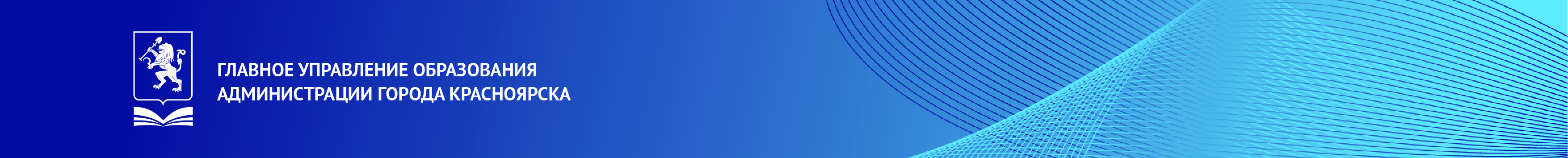 Красноярский стандарт качества образования: выбор и самоопределение
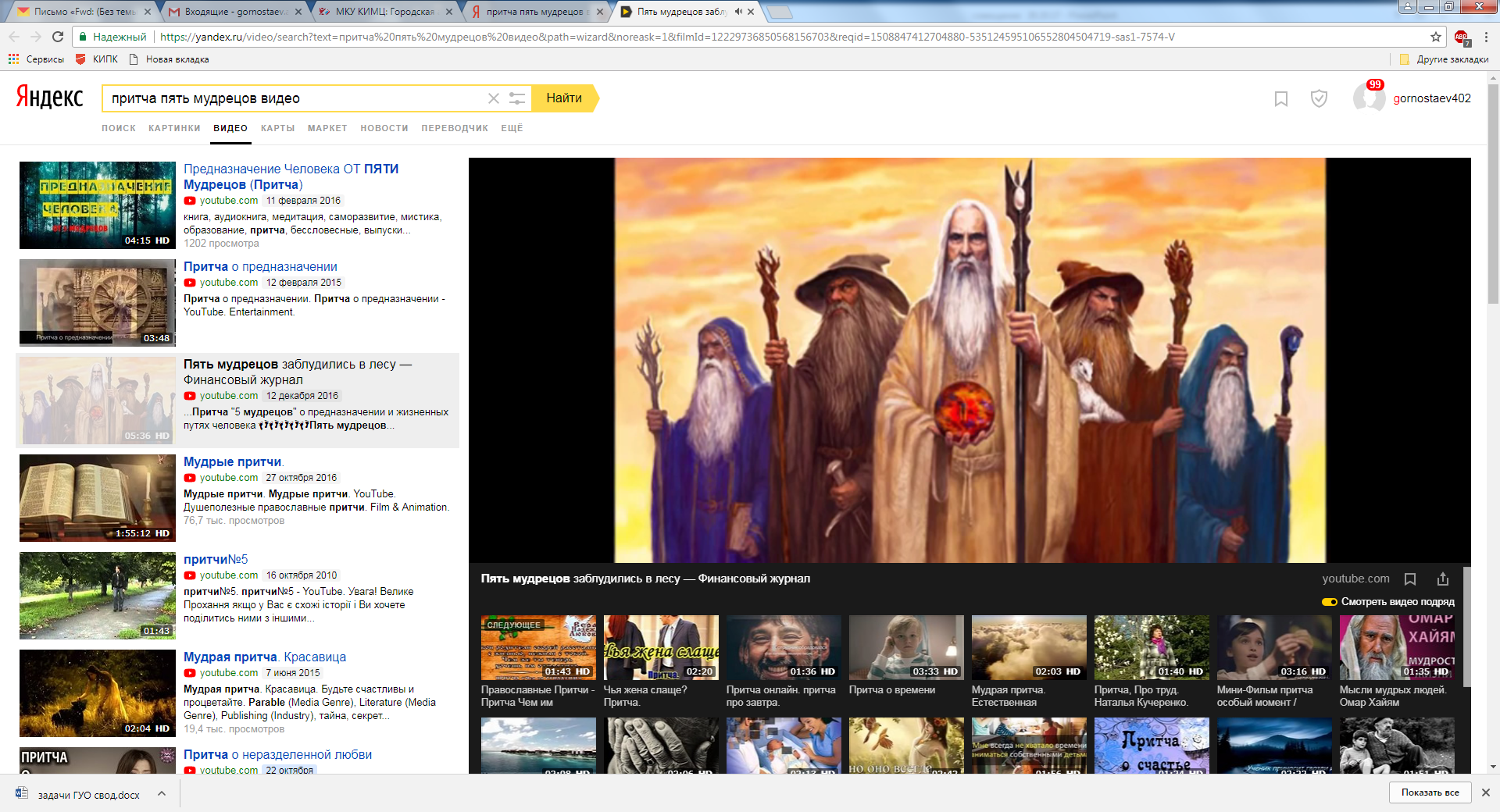 Чтобы найти новый путь, нужно уйти со старой дороги!
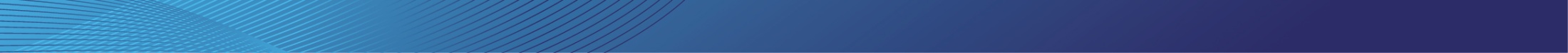